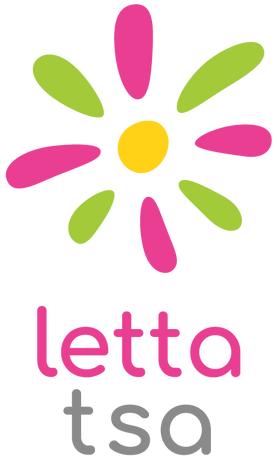 Year 3:
Summer 2
Knowledge Organiser: Religious Education
Big Question: 
What does it mean to be a Christian in Britain today?
Strand:Living
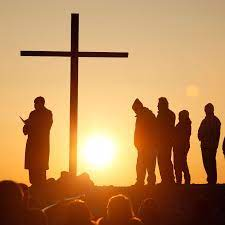 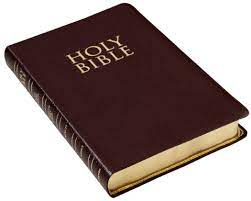